НАЦИОНАЛНО ВЪНШНО  ОЦЕНЯВАНЕ 2023/2024 учебна година
VII клас
Цел на външното оценяване в VII клас
Националното външно оценяване на учениците в VII-ми клас се осъществява чрез писмени изпитвания за установяване постигането на очакваните резултати от обучението, определени с учебните програми по български език и литература и математика.
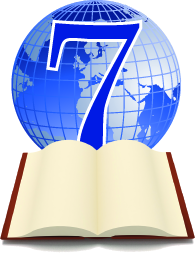 НВО – 2024 г.
ДАТИ НА 
ИЗПИТИТЕ
7 клас
БЪЛГАРСКИ ЕЗИК И ЛИТЕРАТУРА
19 ЮНИ 2024 г.
(сряда)
ОТ 9 ЧАСА
МАТЕМАТИКА

21 ЮНИ 2024 г.
(петък)
ОТ 9 ЧАСА
НВО 2024
ДАТА НА ИЗПИТА ПО ЧУЖД ЕЗИК
(ПО ЖЕЛАНИЕ НА УЧЕНИКА)

20 ЮНИ 2024 г. (сряда) от 9 ч.

Времетраене: 60 мин.
Част I – 75 мин., част II – 90 мин. (без да се включва времето за четене на текста от учителя), за учениците със СОП е до 50 минути над определеното време
БЪЛГАРСКИ 
ЕЗИК И 
ЛИТЕРАТУРА
165 мин.
Част I – 75 мин., част II – 90 мин., 
за учениците със СОП е до 50 минути над определеното време
МАТЕМАТИКА
165 мин.
ВРЕМЕТРАЕНЕ НА ИЗПИТИТЕ
Български език и литература
Видове задачи - БЕЛ:
18 задачи със структуриран отговор с четири възможности за отговор, от които само един е правилен;
6 задачи с кратък свободен отговор;
1 задача с разширен свободен отговор;
1 задача за създаване на текст.
Максимален брой точки от изпита е 100 т.
Математика
Видове задачи - Математика:

20 задачи със структуриран отговор с четири възможности за отговор, от които само един е правилен; 
3 задачи със свободен отговор - учениците трябва да опишат и да аргументират изпълнението на определена математическа задача с аналитико-синтетичен характер.
Максимален брой точки от изпита е 100 т.
Видове задачи - ЧУЖД език: 

Компонентът СЛУШАНЕ съдържа общо 10 задачи с избираем отговор. Максималното време за тяхното изпълнение е 20 минути. Компонентът се състои от три части. 
Компонентът ЧЕТЕНЕ съдържа общо 10 задачи, от които 7 задачи с избираем отговор и 3 задачи с кратък свободен отговор. Максималното време за тяхното изпълнение е 20 минути. 
Компонентът ПИСАНЕ се състои от една задача за създаване на писмен текст. За изпълнението ѝ ученикът трябва да следва предоставените указания и изходния текст. Максималното време за изпълнение на тази задача е 20 минути. 
Максималният брой точки от изпита е 100 т.
Чужд език
УКАЗАНИЯ преди започване на НВО:
Явява се в сградата на училището не по-късно от 8,30 часа. 
Носи документ за самоличност (ученическа лична карта/ученическа книжка/задграничен паспорт) 
Заема определеното му работно място, обозначено с етикет с неговото име  не по-късно от 8,45 часа. 
Носи и ползва химикалка, която пише с черен цвят, молив и гума, а за изпита по математика – и линия, пергел, триъгълник.
Изслушва инструктаж, съдържащ и изискванията за анонимност на изпитната работа, и се подписва в протокол от лявата страна на името си. 
Изключва изцяло всички технически средства за комуникация/електронни устройства и ги предава на квестор.
Запознава се с указанията за работа с изпитния материал. 
Попълва четливо идентификационната си бланка, подписва я, без да я отделя от листа с указания за работа.
Инструкция за учениците
УКАЗАНИЯ преди началото на изпита:
Получава от квестор изпитен комплект и помощни материали, а за изпита по математика – и математическите формули.
Изпитният комплект съдържа лист с указания за работа и прикрепена към него идентификационна бланка, лист/листове за отговори и/или свитък за белова.
Помощните материали по БЕЛ и по математика съдържат индивидуален плик за изпитната работа, плик за част 1, малко пликче за идентификационната бланка, листове за чернова.
Помощните материали по чужд език съдържат индивидуален плик за изпитната работа и малко пликче за идентификационната бланка.
Указания по време на НВО: 
Не преписва върху изпитната си работа текста, записан на дъската от квесторите. 
След приключване на определеното време за работа по част 1 откъсва и поставя в плик листа за отговори, след което го запечатва и го поставя на масата до себе си. 
Изпълнява точно инструкциите от квестора.
Времето за самостоятелно запознаване с текста на преразказа/НВО БЕЛ/ се включва във времетраенето за работа по част 2/.
По време на изслушването на текста и на самостоятелното запознаване няма право да си води бележки. 
След приключване на определеното време за работа по част 2 поставя свитъка за белова по БЕЛ/по математика направо в индивидуалния плик за изпитната работа, без да  го запечатва. 
Може да работи върху изпитния тест и листовете за чернова, но отбелязва верните отговори САМО в изпитния комплект – лист за отговори и/или в свитъка за белова. 
Внимание! Изпитният тест,  математическите формули за НВО по математика и листовете за чернова не се поставят и засекретяват в индивидуалния плик и няма да бъдат проверявани! 
Може да използва предоставените математически формули по време на работа и по двете части на НВО по математика, които се предоставят от квесторите преди началото на изпита.
Указания по време на НВО: 
Няма право да се връща и да работи върху листа за отговори или свитъка за белова на приключила вече част. 
При необходимост получава допълнителни листове за чернова, като това се отбелязва от квесторите в протокола.
Може да излезе от залата след приключване на работата върху първа част и поставянето на листа за отговори в плика и запечатването му, но не по-рано от 60 минути от началото на  първа и втората  част. 
Отстранява се от НВО и напуска сградата на училището ученик, който: преписва от хартиен носител; преписва от данни, съдържащи се в технически устройства (мобилни телефони, калкулатори, таблети и др.); преписва от работата на друг ученик; използва мобилен телефон или друго техническо средство за комуникация;  изнася извън залата изпитни материали или информация за съдържанието им. Изпитната работа на отстранения ученик не се оценява. 
 8. Не нарушава анонимността на изпитната работа, не поставя знаци, не записва име или имена. Не се оценява изпитна работа, за която е установено нарушаване на изискванията за анонимност. 
9. В случай че ученикът напусне сградата, не се допуска обратно в нея до края на изпитния ден.
Указания след приключване на работата: 
Когато ученикът приключи работата си, предава изпитната си работа, без да напуска работното си място  под прякото наблюдение на квестора.
Предоставя на квестора за проверка и за подпис попълнената идентификационна бланка и я отделя внимателно от листа с указанията Поставя идентификационна бланка в малкия плик и го залепва; 
Поставя в индивидуалния плик за изпитната работа малкия плик с идентификационната бланка, запечатаният вече плик с част 1 и свитъка за белова,  след което залепва индивидуалния плик; в плика с индивидуалната изпитна работа следва са постави и частите от изпитния комплект (листа за отговори и/или свитъкът за белова), върху които не е работил; 
3. Предава на квестора извън залепения плик с индивидуалната изпитна работа изпитния тест, листовете за чернова, листа с указания за работа, а на изпита по математика – и математическите формули. 
4. Подписва се в протокола и незабавно напуска залата и сградата. 
    Неправомерно изнесена изпитна работа от изпитната зала не се приема, не се засекретява и не се оценява.
График за дейностите по приемането на ученици в държавни и общински училища за учебната 2023/2024
ПОЛЕЗНИ ВРЪЗКИ
МОН външно оценяване:
https://www.mon.bg/bg/1

РУО Бургас:
https://fl.sitekreator.com/rioburgas/-v-.html


  Сайт на ОУ „Пейо Крачолов  Яворов“ гр.Бургас
НВО – 2024 г.
УСПЕХ!